National HIV self-sampling service
British Association for Sexual Health and HIV
Annual Conference 2016
Oxford, UK

Presented by: Luis E. Guerra
National Programme Manager
Sexual Health, Reproductive Health & HIV
Luis.Guerra@phe.gov.uk                                                      @LguerraC

Authors: Luis Guerra, Louise Logan, Tim Alston, Noel Gill, Ryan Kinsella, Anthony Nardone on behalf of national HIV self-sampling steering group
National self-sampling service
Successful national pilots
Public Health Minister announced national service to deliver “up to 50,000 kits per year”
Co-commission between PHE and local authorities
Successful bidder Preventx/MESMAC
Governance: Project steering group with representation of Local Authorities and PHE. 
Transition to Local Authorities 14/1/16
2
National HIV self-sampling service
Where are we now?
80 Local Authorities committed to the service implementation
£567’000 sum of value from Local Authorities
Commitment from PHE to continue funding support
50’000 kits (from LAs) + 20’000 kits (from PHE)
Support from National and Local Campaigns
www.freetesting.hiv
3
National HIV self-sampling service
Aims
To determine who is accessing the service and whether it reached most at-risk groups (including MSM and Black African communities) and first-time testers.
Methods
Disaggregated anonymised data from service users ordering kits from 18 November 2015 – 31 March 2016 were analysed, including: ethnicity, gender, sexual orientation, local authority residency and self-reported HIV testing information.
4
National HIV self-sampling service
Kits provided
24/7
2 working days from request
Kits processed
Dual confirmatory test (non-reactive)
Triple confirmatory test (reactive)
Result notification
3 working days (non-reactive)
5 working days (reactive)
3 contact attempts
Linkage to care
Local pathway
Follow-up
www.FreeTesting.hiv
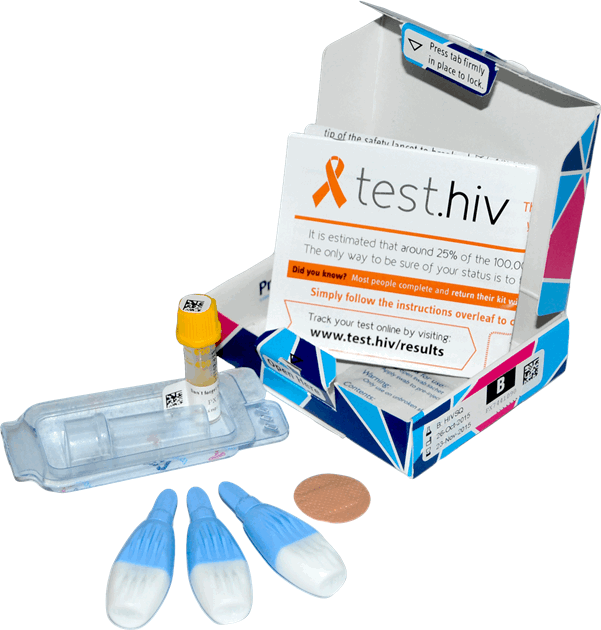 5
National HIV self-sampling service
Service Summary (Nov 15 - Mar 16)
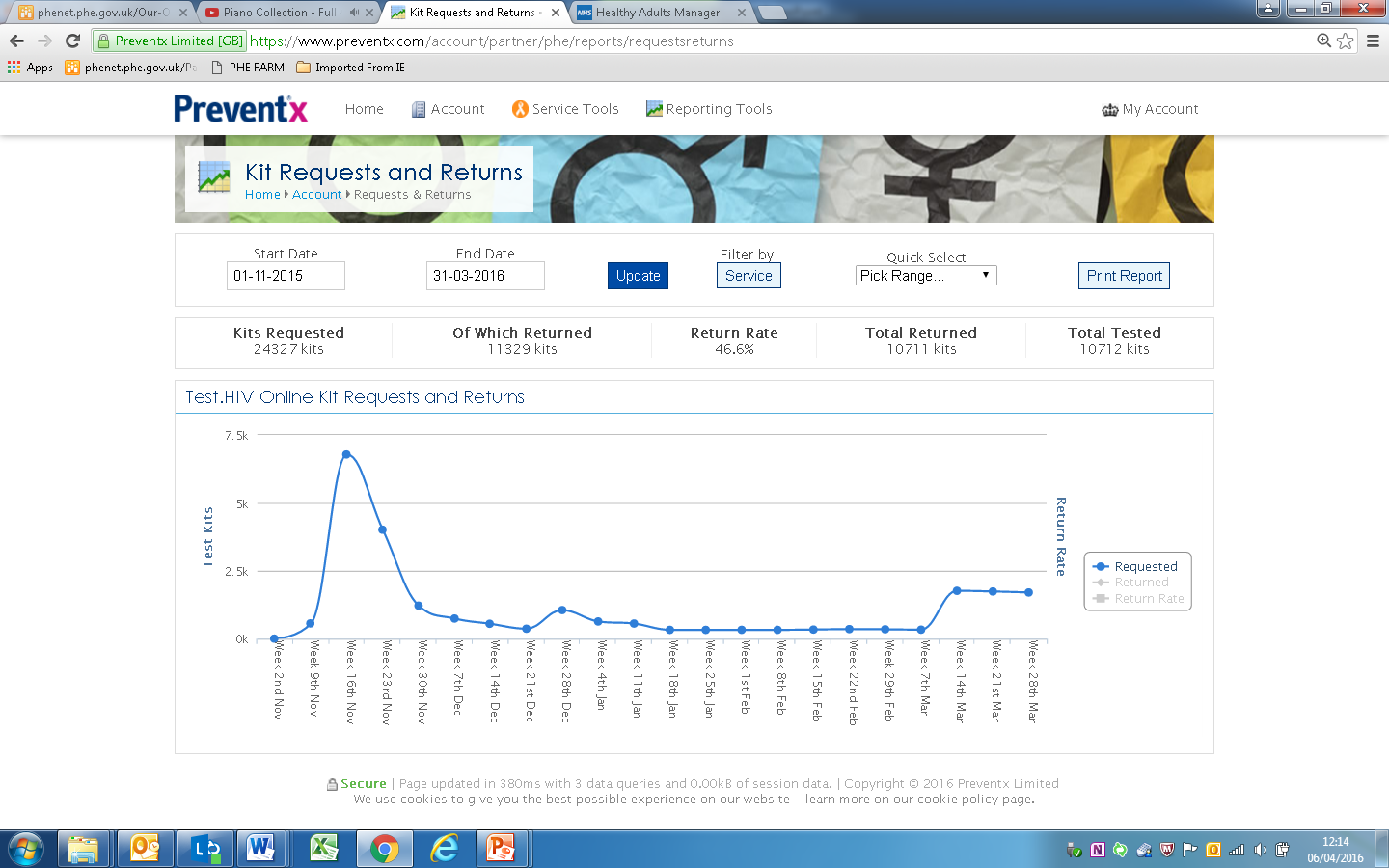 6
National HIV self-sampling service
Service Summary (Nov 15 - Mar 16)
7
National HIV self-sampling service
Age of service users (Nov 15-Mar 16)
8
National HIV self-sampling service
Sexual Behaviour and Identity (Nov 15 - Mar 16)
9
National HIV self-sampling service
Sexual Behaviour and Identity (Nov 15 - Mar 16)
10
National HIV self-sampling service
Black and minority ethnic groups (BME)(Nov 15 - Mar 16)
Of kits ordered by heterosexuals 47% were ordered by users of Black ethnic groups with a reactivity rate of 1.68%
11
National HIV self-sampling service
Testing History (Nov 15 - Mar 16)
12
National HIV self-sampling service
Local Authority: return and reactive rates (Nov 15 – Mar 16)
13
National HIV self-sampling service
Conclusion
High volumes managed through internet
Different to clinic populations
Used by those at high risk
72% reported never testing or testing over a year ago.
14
National HIV self-sampling service
Acknowledgements
National self-sampling steering group: Peter Taylor, Simon How, Noel Gill, Meroe Bleasdille, Anthony Nardone, Luis Guerra, Owen Brigstock-Barron, Sam Moses, Louise Logan Michael Brady and colleagues at Terrence Higgins Trusts /HIV Prevention EnglandAlan McOwan, Ann Sullivan, Caroline Rae and colleagues at Dean Street Clinic/Chelsea & Westminster Hospital NHS Foundation TrustThank you     	    Luis.Guerra@phe.gov.uk  							@LguerraC